MEAAD AL0MUSINED
Barium enema
Anatomy
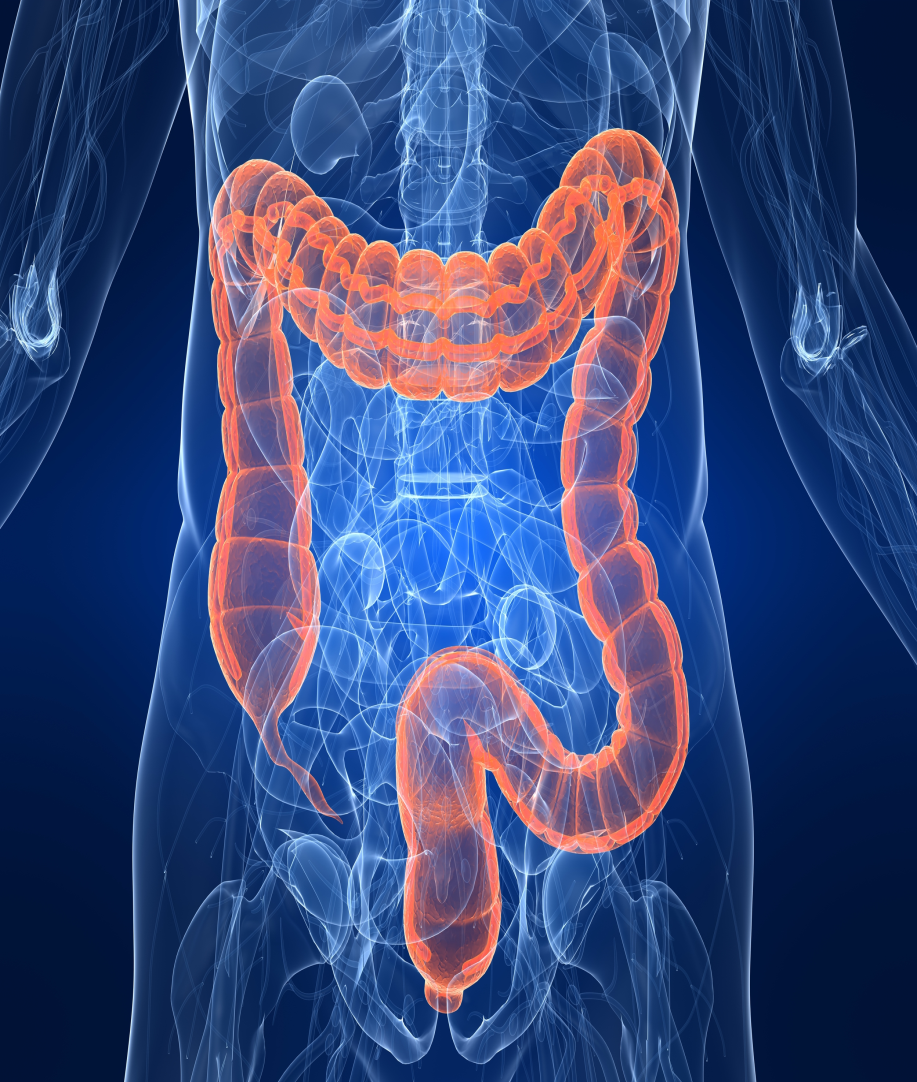 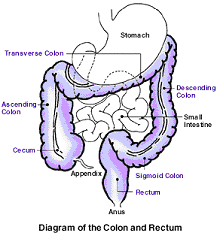 Large Bowel
The main function of the large bowel (also known as the large intestine) is to transport waste out of the body and to absorb water from the waste before it leaves. The large bowel connects with the small bowel to the north and freedom (open air) to the south.
Anatomy of the Large Bowel
The main components of the large bowel include the following:
cecum
appendix
colon
rectum
anal canal
anus
Barium enema
Definition:
 It is a radiographic examination of the large intestine by using radio-opaque contrast media.

Methods of examination:
Double contrast.
Single contrast .
the Large Bowel
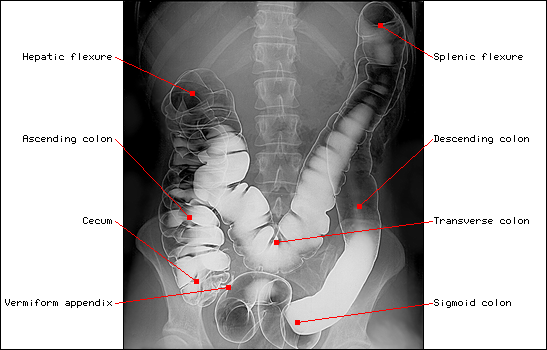 the Large Bowel
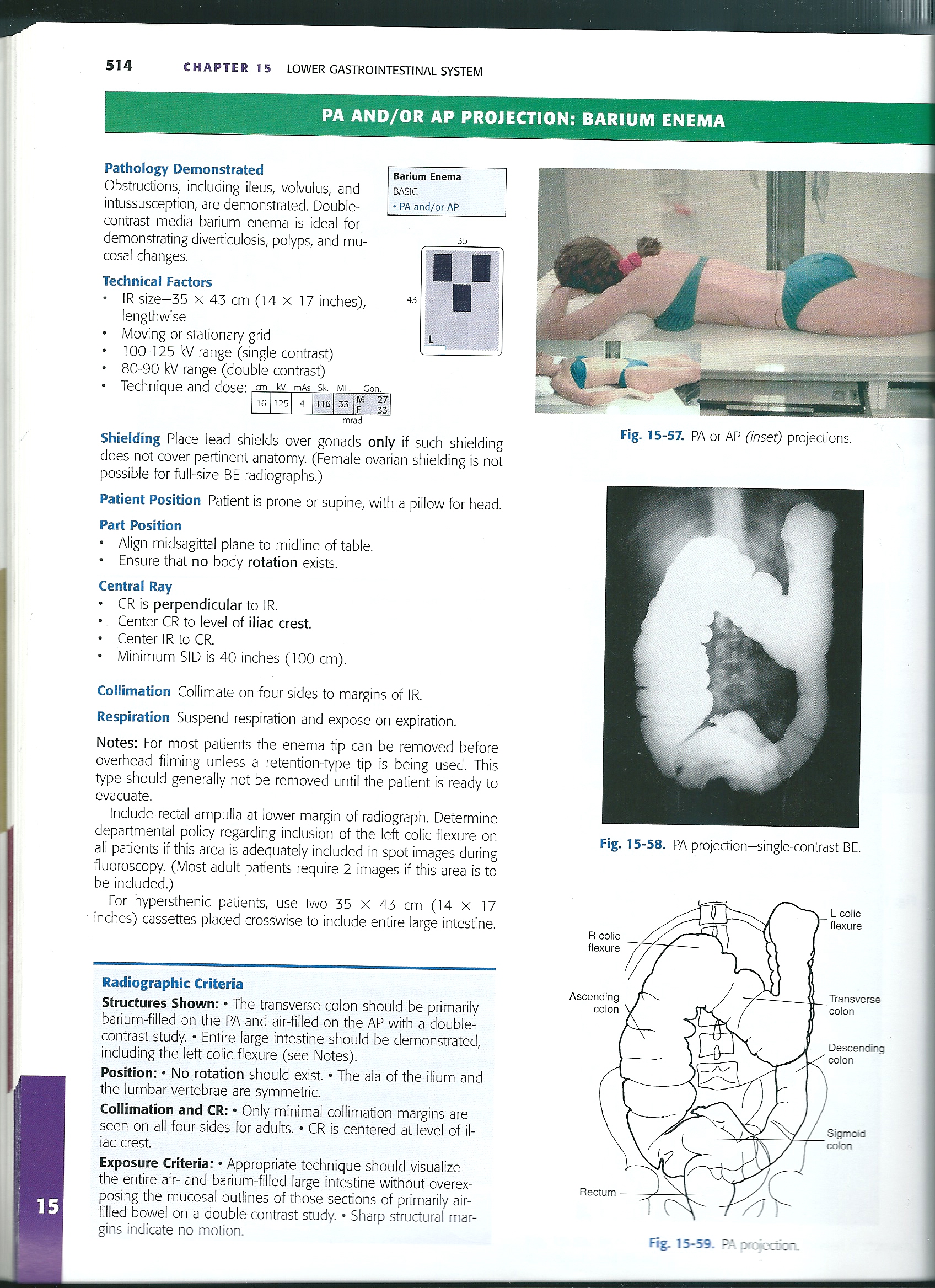 Splenic flexure
Hepatic flexure
Transverse colon
Aescending colon
Descending colon
Sigmoid colon
single contrast
Technique
Preliminary Film to:
Bowel preparation.
Complete obstruction, Perforation
Air Barium Distribution
Supine AP
Transverse c. filled with air
Prone
Transverse c. filled with ba
the Large Bowel
LPO
RPO
     Splenic flexure descending colon appear open
Hepatic flexure ascending colon and rectosigmoid region appear open
the Large Bowel
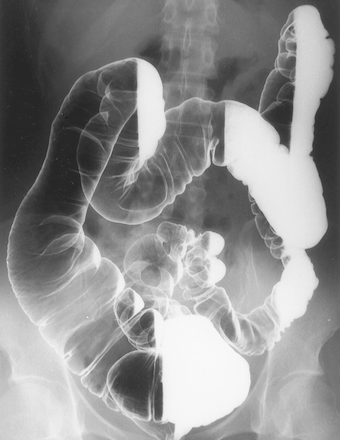 LT LAT Decubitus
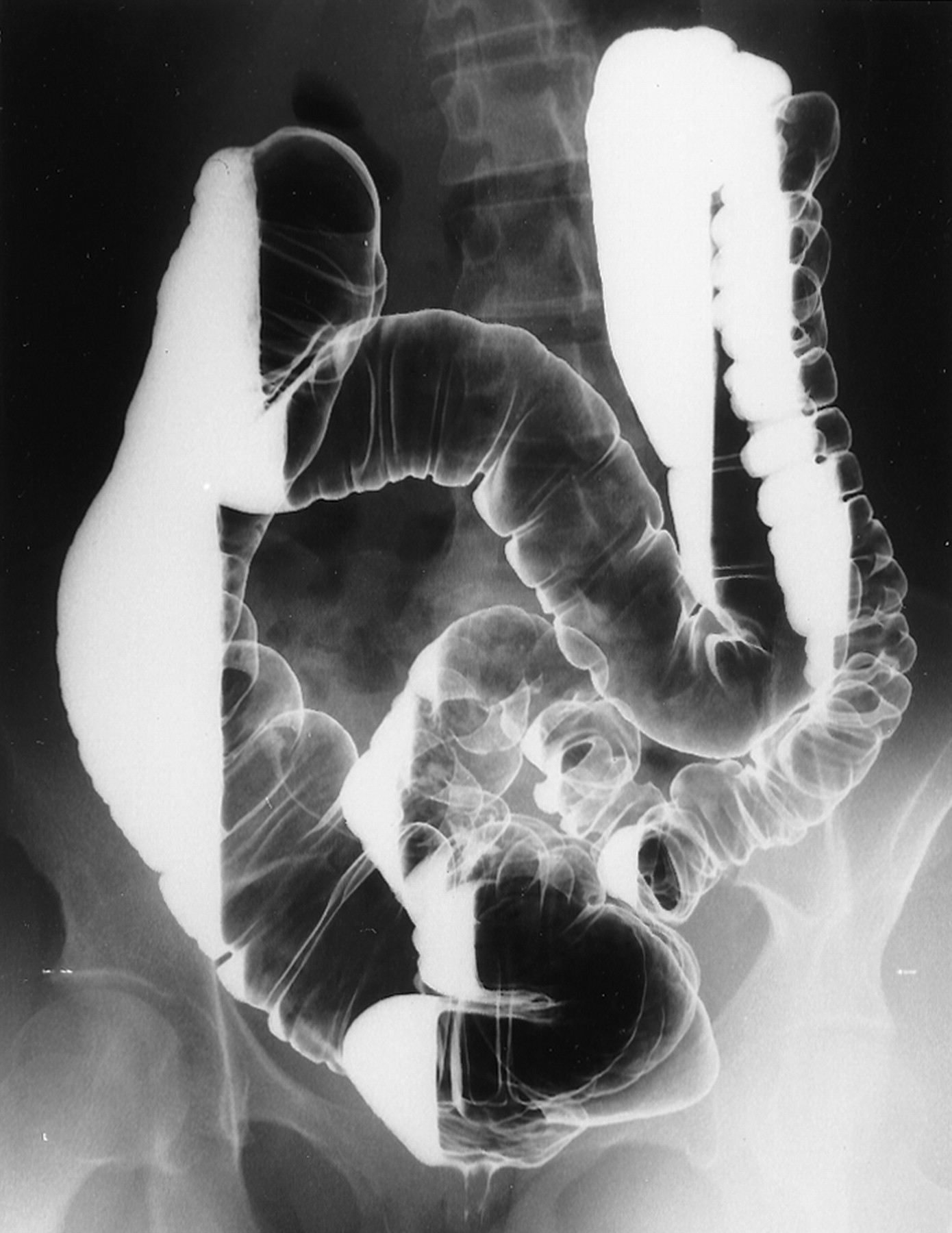 the Large Bowel
RT LAT Decubitus
Spot Film
Hepatic 
Flexure
Splenic 
Flexure
Thank you